La cultura (Jean Jacques Rousseau) es un fenómeno distintivo de los seres humanos.
Es todo cuanto incluye  conocimientos,  creencias, el arte, la ley, la moral, las costumbres y todos los hábitos y habilidades adquiridos por el hombre, no sólo en la familia, sino también en la sociedad que integra.
El significado del término cultura fue variando a lo largo de los siglos. En latín, significaba "cultivo de la tierra", y, metafóricamente, cultivo de la especie Humana. Alternaba con civilización “civis” (ciudadano), derivado del latín, y opuesto a salvajismo, barbarie o a rusticidad. Civilizado era el hombre educado.
Desarrollo cultural y 
medios electrónicos
Desde hace décadas, los medios de comunicación han sido considerados como elementos indispensables para difundir información. La apertura de nuevos programas especializados, tanto en la radio como en la televisión, han dado oportunidad a que las personas se mantengan actualizadas respecto a lo que sucede en el mundo.
Medios electrónicos: cualquier tipo de dispositivo que almacena y permite la distribución o el uso de información electrónica. Esto incluye teléfono, radio, televisión, Internet, fax, CD-ROMs, DVD, y cualquier otro que contrasta con los medios impresos.
Ramón R. Abarca Fernández
Hipótesis: dado el contexto socio/cultural, es posible que los medios electrónicos contribuyan al desarrollo cultural.
Nociones precisas 
 1.1. Cultura
Concordamos con Franz Boas (1858–1942) que la cultura no es una adaptación mecánica, sino, el fruto de un proceso de creación orgánica.
El lenguaje (Marx W. Wartofsky) nos saca de nosotros mismos y nos incluye en la experiencia del mundo, de los objetos, de los actos y de las demás personas. Con el lenguaje se altera las circunstancias de percepción, se ordena y codifica los datos y se acentúa una específica concepción del mundo.
Cada persona tiene su mapa mental y de comportamiento, que llamamos cultura personal formada por patrones que se comparte en cada grupo social; la cultura se da en la relación de los mapas mentales personales que tenemos de los otros. 
Para William McKinley, la cultura es "el modo en que una colectividad convive, se relaciona y coopera, así como la manera en que esas relaciones se justifican a través de un sistema de creencias, de valores y de normas”.
El pueblo de Las Vegas (10,000 a.C.) se dedicó a la caza, recolección y pesca; desarrolló técnicas primigenias de agricultura y domesticó plantas (Cucurbita ecuadorensis y Lagenaria sicerarta); utilizó huesos y espátulas con el fin de producir redes y textiles junto a herramientas y envases hechos de conchas. Se especula que usaron madera, corteza de árbol, bambú y caña como herramientas para su agricultura. Es la principal estación precerámica de la costa ecuatoriana estudiada exhaustivamente, y constituye el primer asentamiento humano en territorios de Ecuador.
El término civilización se usó en el siglo XVIII, contraponiéndolo a barbarie o salvajismo. Civilización es la manera en que cada sociedad se organiza, produce, fabrica herramientas, crea tecnologías y aprovecha la naturaleza en cada época. Lewis Henry Morgan (1818-1881) dividió la evolución de la cultura en tres etapas principales: salvajismo, barbarie y civilización
Según Karen E. Stothert, “los arqueólogos que estudian la prehistoria temprana entre Mesoamérica y Perú comienzan a pensar en ésta, como un área central, debido a la precocidad de las culturas formativas allí encontradas y a las contribuciones, de ellas, al desarrollo de la civilización en América”
Alain de Benoist afirma que “la acción histórica y popular no puede hacer abstracción del temperamento, las mentalidades, las herencias históricas, las culturas, las tradiciones y las relaciones de las clases entre sí”.
Ramón R. Abarca Fernández
1.2. Elementos culturales
Son el patrón de normas y valores compartidos que modelan las actividades de lenguaje, socialización, símbolos, alimentos y prácticas, que dan identidad, personalidad, sentido y destino a una organización para lograr sus objetivos.
Concordamos con Tomás Agustín M. que las diferencias culturales están en el “Contexto Cultural”, pues muestran elementos sustantivos de una cultura específica, cuya red de significados (la malla de sentido de Max Weber y Clifford Geertz (1926-2006) es el entramado humano de sentidos, el contexto geográfico, su clima, su historia y el conjunto de procesos productivos que dan existencia a una cultura.
1.3. ¿Qué es la identidad?
Identidad del latín “identĭtas” y de “idem” “lo mismo”, refiere una serie de rasgos, atributos o peculiaridades propias de una persona o de un grupo que se diferencia de los demás.
El hombre dispone de elementos corporales y espirituales para desarrollar sus capacidades: sentir, pensar, memoria, atención, percepción, etc., durante el proceso de desarrollo como persona; construye su personalidad, su propia identidad, tanto personal como social.
1.4. Identidad cultural
“Es el aporte iberoamericano y latinoamericano del siglo XIX, que se inició con el primer programa de autonomía cultural y la descentralización del sujeto a fines del siglo XVIII, y el auge de los nacionalismos o las unificaciones de los territorios que, geográfica e históricamente, pertenecen a una misma nación o pueblo.
La identidad cultural (Sosa Fuentes) no es un dato, sino un proyecto, una construcción dinámica, orientada por el hombre que expresa necesidades y deseos, y que moviliza la capacidad de imaginar modos de hacerlos, reales y viables
Cada sociedad construye su identidad con unas características que le pertenecen y que identifican a las personas que la integran; determina sus valores, su dinámica e interacción con otras sociedades. Toda sociedad tiene valores, que pueden cambiar y ser iguales o diferentes a los de otras sociedades.
Ramón R. Abarca Fernández
1.5. Normas culturales
La norma es la pauta para poner en práctica los valores culturales. Las normas son los: valores, costumbres, tradiciones, instituciones y leyes.  La cultura es un sistema de normas, porque define y determina formas y reglas para que los miembros de una sociedad se desempeñen.
Las instituciones (relaciones sociales) expresan valores y procedimientos comunes y satisfacen determinadas necesidades básicas de la sociedad.
La institución incluye: 
Una serie de normas de comportamiento, sumamente uniformadas.
Un conjunto de tradiciones, actitudes y valores.
Unos rituales, ceremonias, símbolos y accesorios.
1.6. Patrimonio cultural 
“El Patrimonio Cultural (UNESCO, 1972) se compone de aquello que, a lo largo de la historia, han creado los hombres de una nación y que, en el momento presente, seguimos creando quienes vivimos en la actualidad”.
El elemento visible del patrimonio cultural es el patrimonio tangible (bienes inmuebles: monumentos, edificios, lugares arqueológicos, conjuntos históricos) y los elementos "naturales", como los árboles, grutas, lagos, montañas y otros, que encarnan importantes tradiciones culturales, y los bienes muebles, que engloban las obras de arte de cualquier tipo de material; los objetos de interés arqueológico, los que reflejan técnicas, tal vez desaparecidas, y objetos de la vida cotidiana, como pueden ser los utensilios, los vestidos y las armas.
La información es un componente esencial del patrimonio, ligado a todos los demás: saber cómo, cuándo y por quién ha sido utilizado un instrumento musical; enriquece nuestra comprensión del contexto humano. La transmisión de este tipo de información es tan importante como la del propio objeto al que se refiere
La expresión “industria cultural” se refiere a las industrias que combinan la creación, la producción y la comercialización de contenidos creativos, que sean intangibles y de naturaleza cultural. Estos contenidos están normalmente protegidos por copyright y pueden tomar la forma de un bien o servicio.
1.7. Industrias culturales e industrias creativas.
Introducida por T. Adorno y M. Horkheimer (1944 y 1947), es la transformación de obras de arte en objetos, al servicio de la comodidad. Adorno y Walter Benjamín consideran que el auge de la sociedad de masas es síntoma de una era degradada en la que el arte solo es fuente de gratificación para ser consumida; establecen que, si bien la autonomía de las obras de arte ciertamente no han existido en forma pura, y han estado siempre señaladas por la búsqueda del efecto, se vio abolida por la industria cultural.
Ramón R. Abarca Fernández
Las industrias creativas constituyen un componente, cada vez más importante, en las economías post-industriales basadas en el conocimiento. No sólo contribuyen al crecimiento económico y la creación de empleo, sino que actúan como elementos vehiculares en la transmisión de la identidad cultural, aspecto esencial en la difusión y promoción de la diversidad cultural.
Concordamos con González y Borello que la producción audiovisual y los procesos de innovación permiten su reproducción en el tiempo y  tienen ciertas especificidades que ameritan un tratamiento diferente. Por lo tanto, se propone: 
Dar cuenta de la especificidad de las industrias culturales y creativas, cuyos procesos no pueden ser analizados según los estándares de medición industrial tradicional; 
Dimensionar la importancia de la producción audiovisual; 
Analizar las implicancias que tiene el concepto de innovación aplicado a esta actividad.
Medios electrónicos
Medio electrónico es cualquier mecanismo, instalación, equipamiento o sistema que permite producir, almacenar o transmitir documentos, como radio, televisión, Internet, telefonía fija y móvil, fax, CD-ROMs, DVD; herramientas para Redes Sociales: Hootsuite: Gestión de cuentas; Klout: Conocer influencia social; Buffer: Compartir contenido; Feedly: Organizar, leer y compartir contenido; herramientas para Twitter, Pinterest, Facebook, Google, Instagram, etc.
La comunicación actuó y actúa como catalizador de los conocimientos para impulsar la globalización con nuevas visiones e ideas que, en el mundo empresarial y económico, incrementan la competitividad y ventajas competitivas entre civilizaciones, naciones y organizaciones empresariales. La historia de la humanidad y sus civilizaciones nos enseña la relación e importancia que tiene la comunicación física e intelectual entre las personas para potenciar exponencialmente su progreso en conocimientos y, en consecuencia, su calidad de vida. El 2025 se verá el resultado de la actual revolución de la comunicación.
2.1. Surgimiento de los medios
El hombre superó distancias para comunicarse. Thomas Alva Edison (1847-1931) inventó el fonógrafo, el telégrafo y la luz eléctrica, contribuyendo de manera decisiva al actual protagonismo de los medios. En 1898 Guillermo Marconi (1874-1937) transmite el primer programa radiofónico, en 1922 se crea la primera emisora de radio en Inglaterra.
Según Tatiana Slama-Cazacu (1973), para comunicarse, son esenciales al menos seis factores: a) el emisor produce el mensaje; b) un código, que es el sistema de referencia con base en el cual se produce el mensaje; c) el mensaje, información transmitida y producida según las reglas del código; d) el contexto, en donde el mensaje se inserta y al que se refiere; e) un canal, medio físico ambiental que hace posible la transmisión del mensaje y f) un receptor u oyente, que es quien recibe e interpreta el mensaje.
Ramón R. Abarca Fernández
2.2. Internet
La Internet, fundada en 1979, procede del inglés Interconnected Networks, que significa “redes interconectadas”. Es la unión de todas las computadoras y redes ubicadas en todo el mundo, que utilizan protocolos TCP/IP y que son compatibles entre sí.
En esta “red de redes” (como es conocida) participan computadores de todo tipo, desde grandes sistemas hasta modelos personales. En ella, millones de personas ponen a disposición su información.
Internet es el fruto experimental del Departamento de Defensa de Estados Unidos, que en 1969 se materializó en el ARPAnet (red que enlazaba universidades y centros de alta tecnología con contratistas de dicho departamento). Su fin fue el intercambio de datos entre científicos y militares. A esta red se unieron Europa y el resto del mundo, formando lo que se conoce como la gran telaraña mundial (World Wide Web). ARPAnet dejó de existir en 1990
En sintonía con la tendencia mundial, un estudio de la universidad de California (Estados Unidos), reveló: “la gente pasa menos tiempo con sus familias en momentos en que las redes sociales como Facebook, MySpace y Twitter están en pleno auge”,
Los proveedores de Internet pueden restringir los servicios que ofrecen y las cargas de datos móviles pueden ser significativamente mayor que otros métodos de acceso.
Según algunos “Los jóvenes consideran que el Facebook es el complemento tecnológico ideal para relacionarse en la adolescencia”,
Se utiliza Internet para descargar música, películas y otros. La mensajería instantánea o chat y el correo electrónico son algunos de los servicios más extendidos. 
Las empresas se comunican online, implementan nuevas estrategias y usan nuevas herramientas. Se comenta y comparte publicaciones, vídeos, y, navegando por la web, más empresas se posicionan por este medio.
Concluimos acentuado que los medios electrónicos posibilitan el desarrollo de la cultura, por lo que ratificamos nuestra hipótesis.
Ramón R. Abarca Fernández
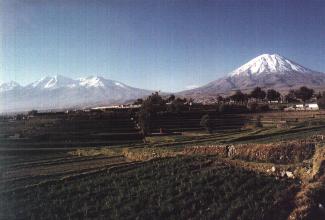 Gracias
Ramón R. Abarca Fernández
http://aulavirtual.ucsm.edu.pe/rabarcaf
rabarcaf@ucsm.edu.pe
rabarcaf@outlook.com
Ramón R. Abarca Fernández